IN THE 70s
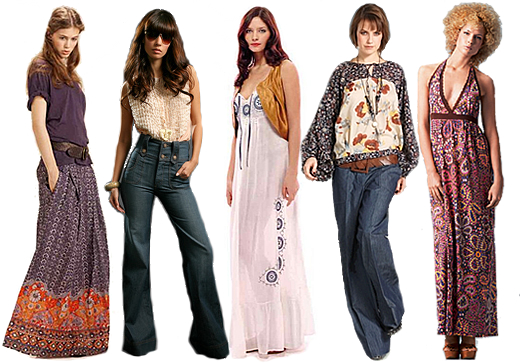 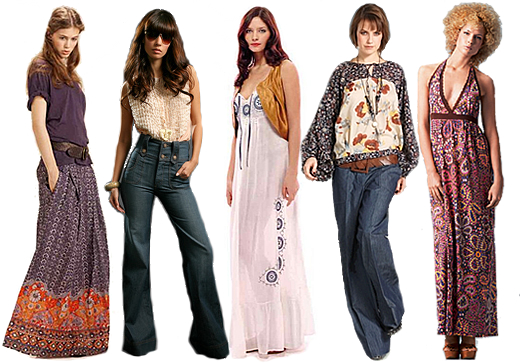 On the left hand side, the girl is wearing a loose flowery skirt ,a purple wide tee-shirt
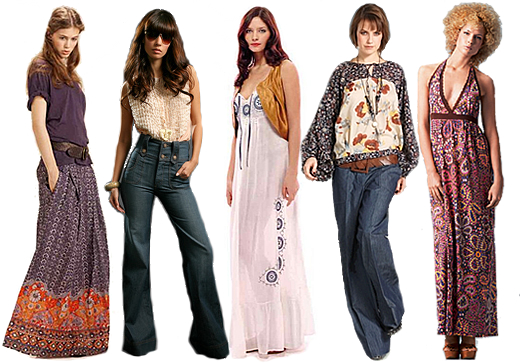 On the left centre , the girl is wearing a  funky tank top and  bell bottoms jeans . She is wearing a sun glasses
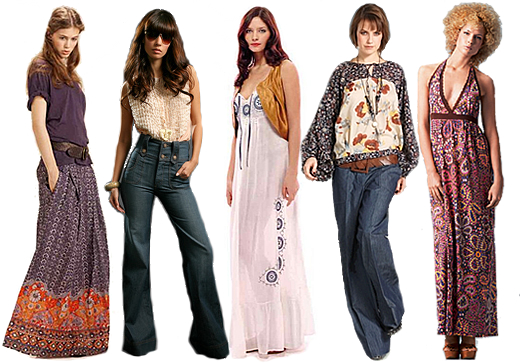 In the centre, the girl is wearing a tight jaket and a loose formal dress but I can’t see her shoes
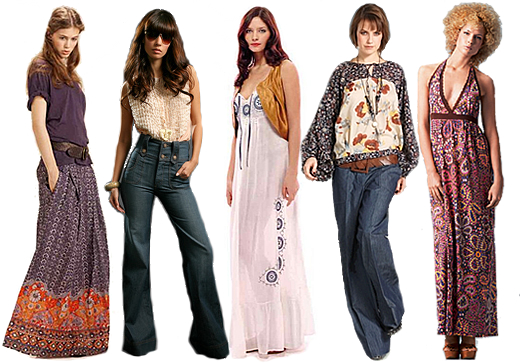 In the middle right, the girl is wearing a wide flowery blouse and regular blue jeans
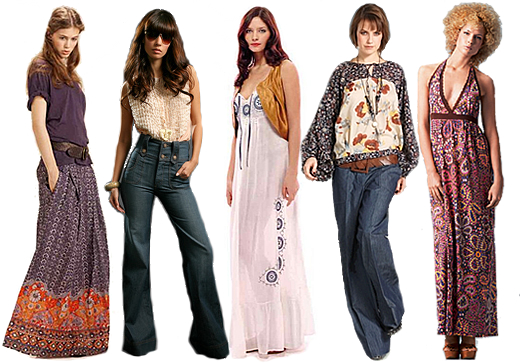 On the right hand side, the woman has an afro hair style. She is wearing a long flowery dress.
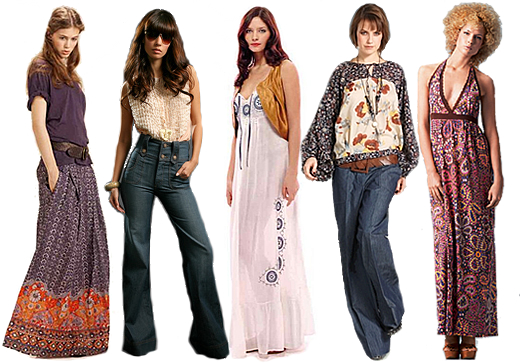 The women 1,4 and 5 are wearing more flowery clothes  than  the women 2 and 3.
The end
Work by engin Kilic and Tom Audaire